(사)세계복음화전도협회어린이선교국
あらかじめ　あじわった　ルデヤ
(しと 16しょう 15せつ)
がくいんふくいんか 1か
レムナントが　つくるべき
　　　　　いのりの　さくひん
じょろん
3いのち
うんどう
watch tower

かたち、いのちのいき、エデン
3くうぜん
ぜつご
アンテナ


わたし、
きょうかい、
べんきょう
3ちょうえつ
プラットフォーム


みざ、じくう、 237ひかり
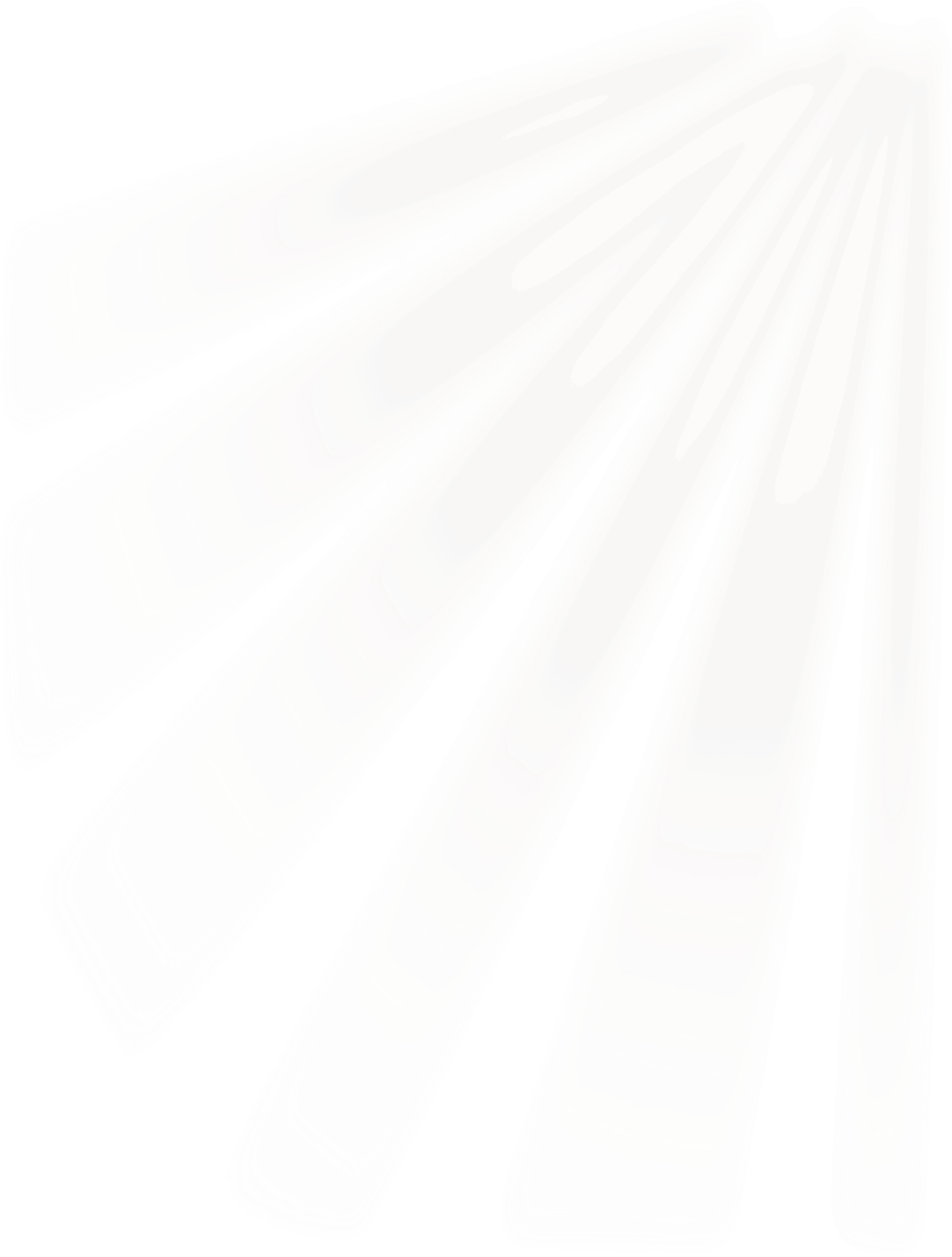 ほんろん
パウロは　あらかじめ　
　　　　　　　　　あじわいました
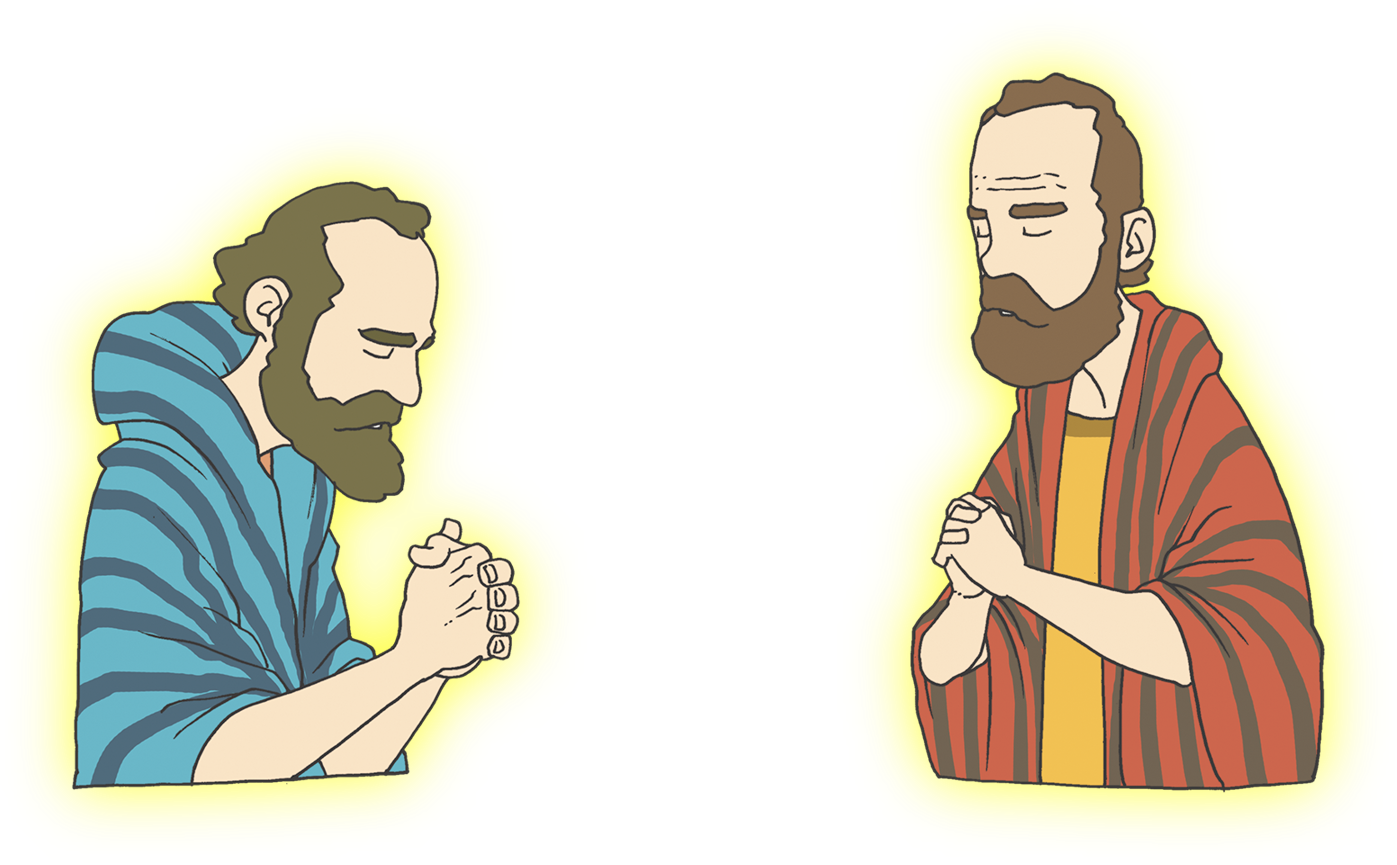 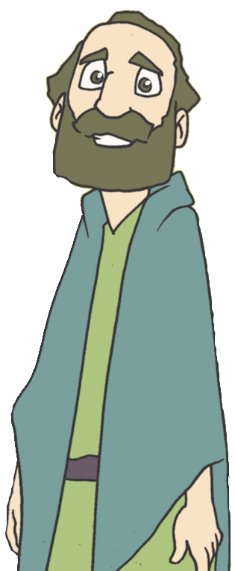 マケドニヤに…
みちが　とざされた　とき　かみさまに　
　　しゅうちゅうしました
ほんろん
パウロは　あらかじめ　
　　　　　　　　　あじわいました
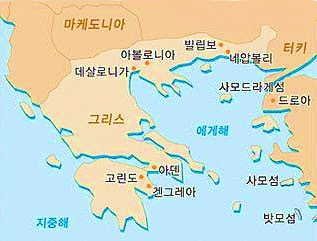 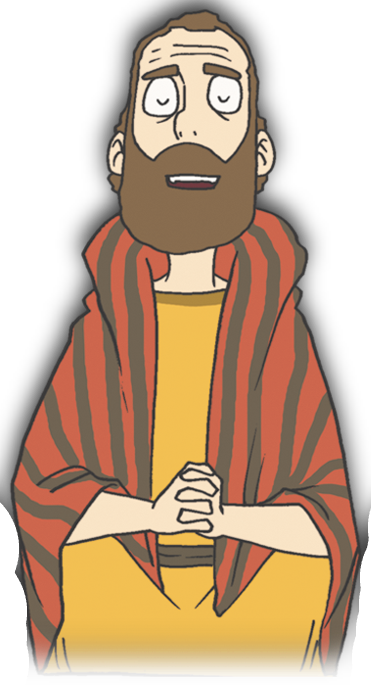 ピリピ
ネアポリス
サモトラケ
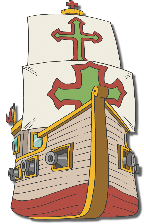 トロアス
출처http://pds14.egloos.com/pds/200901/21/65/a0102765_49769c7996934.jpg
2.かみさまの　みこころに　じゅうじゅんに　して　トロアスを　しゅっぱつしました
ほんろん
パウロは　あらかじめ　
　　　　　　　　　あじわいました
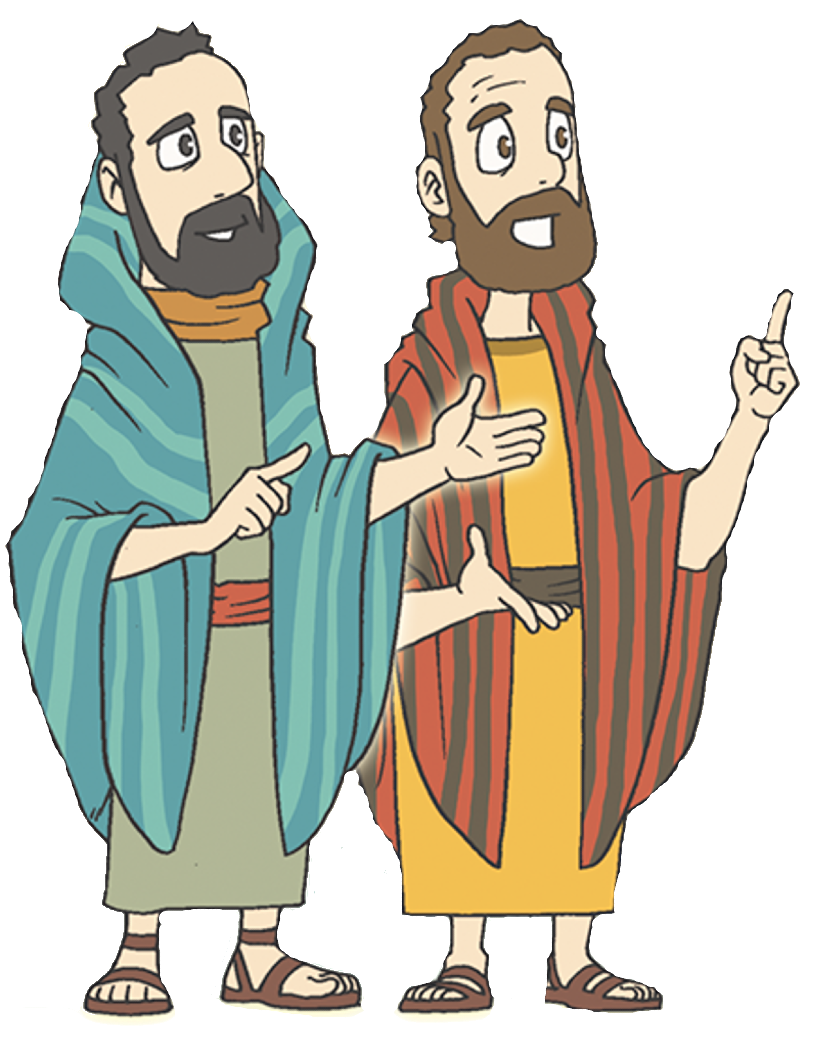 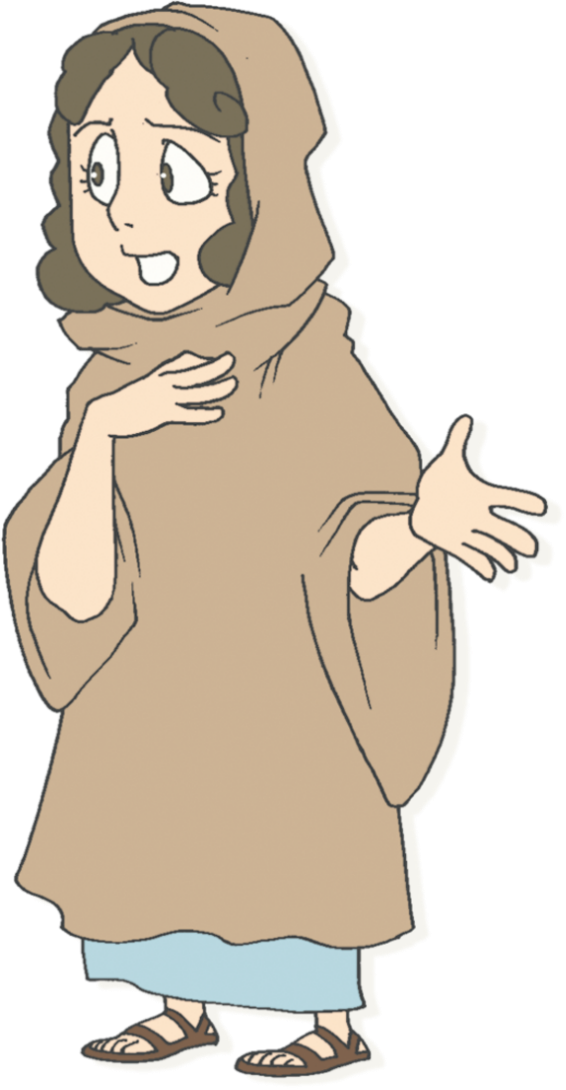 3. ピリピで　ルデヤに　あいました
ほんろん
2. ルデヤは　あらかじめ
　　　　　　　　あじわいました
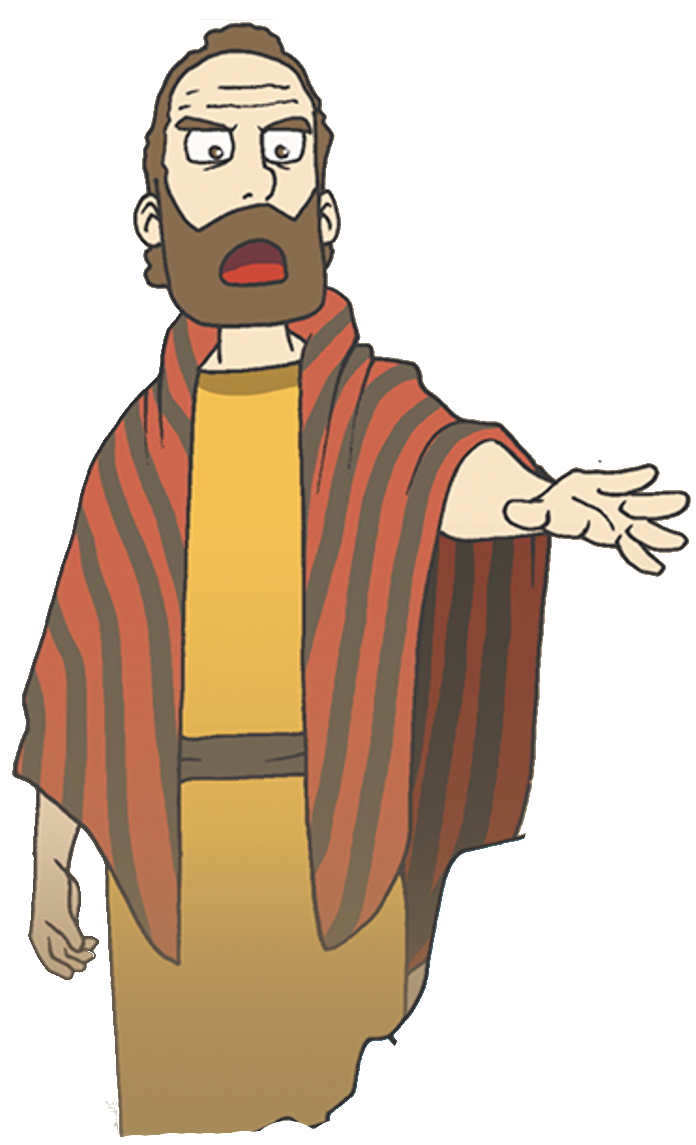 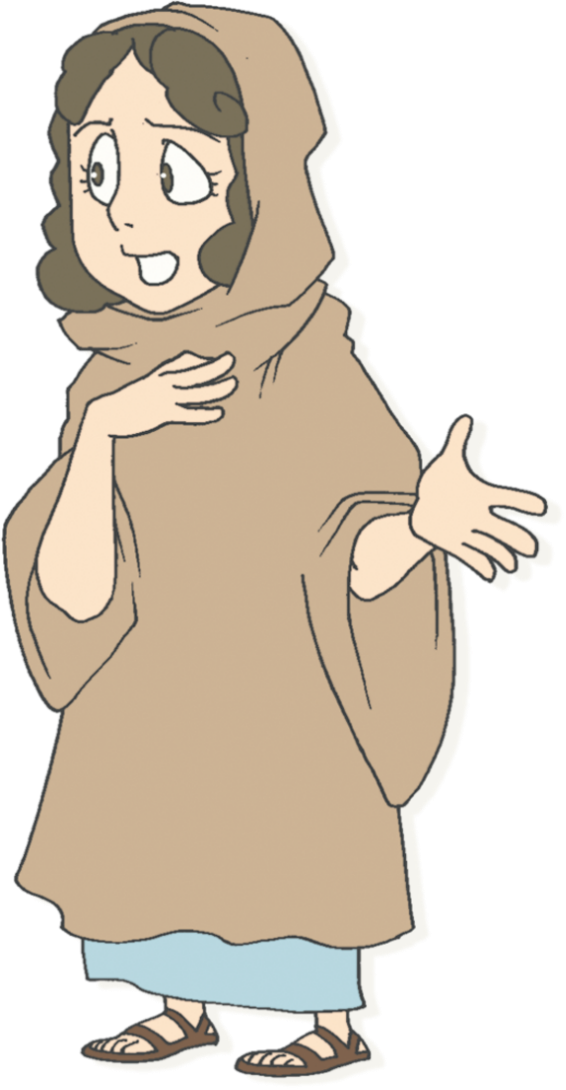 そのかたの
じゅうじかと　
ふっかつ　わたしの　しゅで　あることを　しんじます.
イエスさまが しゅ 
であることと　じゅうじかと ふっかつを 　しんじれば　すくわれます!
1. すくいの　かくしんを　こくはくしました
ほんろん
2.ルデヤは　あらかじめ
　　　　　　　　あじわいました
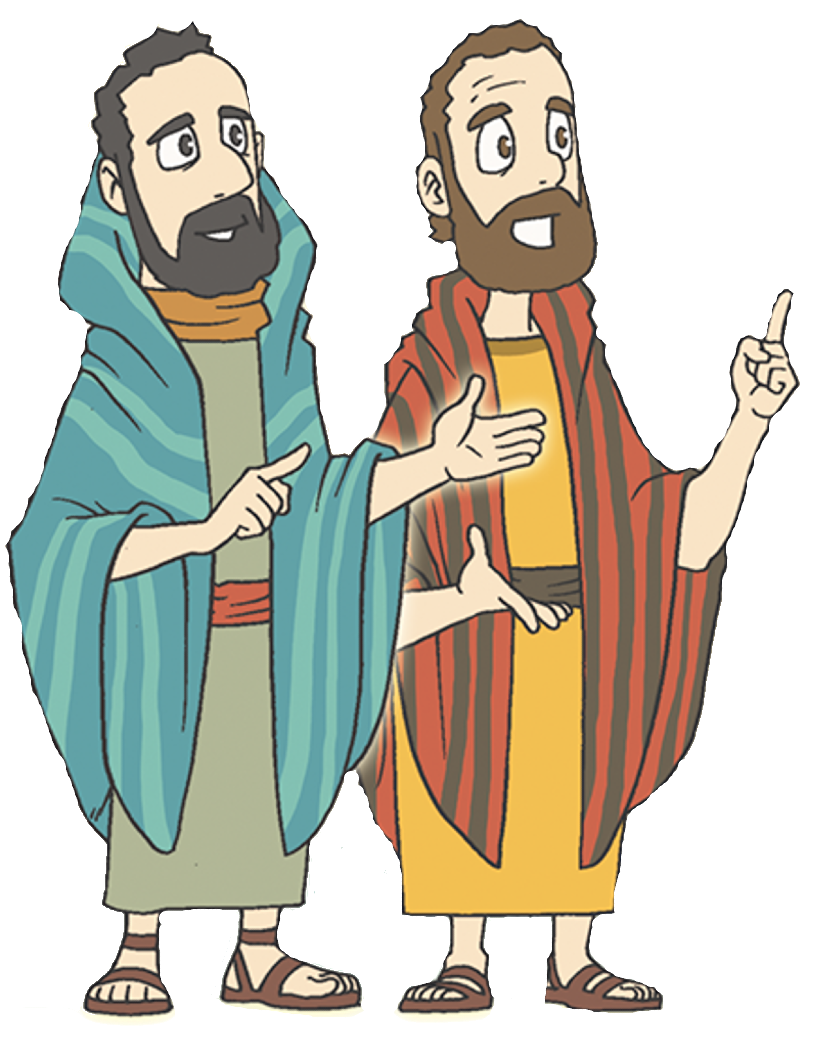 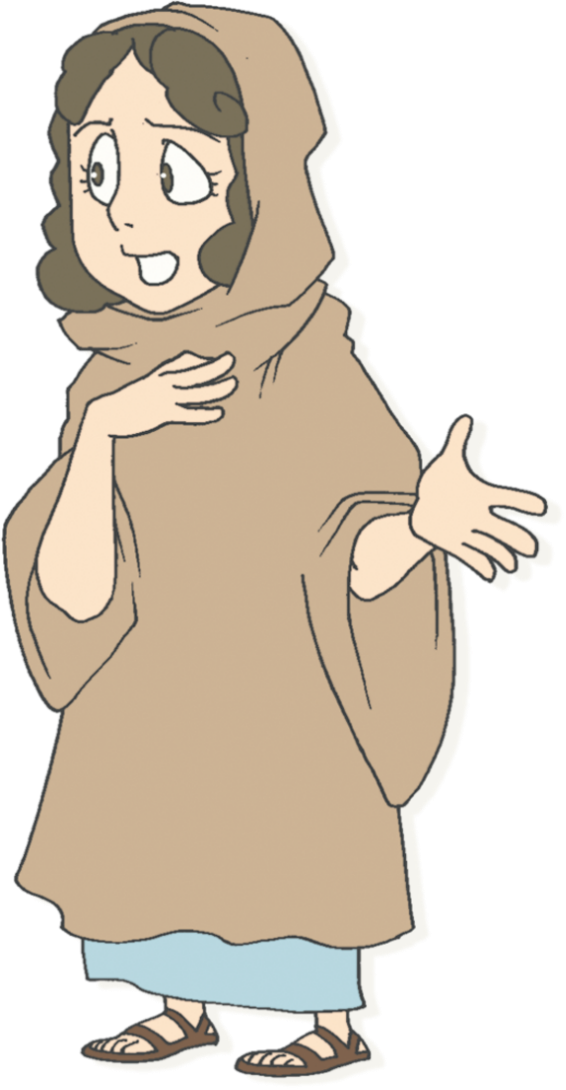 わたしを　しゅに　
ちゅうじつな　ものと　
おおもいでしたら、
どうか、わたしの　いえに　きて　おとまりください
2. パウロと　でんどうチームを　いえに　しょうたい　しました
ほんろん
2.ルデヤは　あらかじめ
　　　　　　　　あじわいました
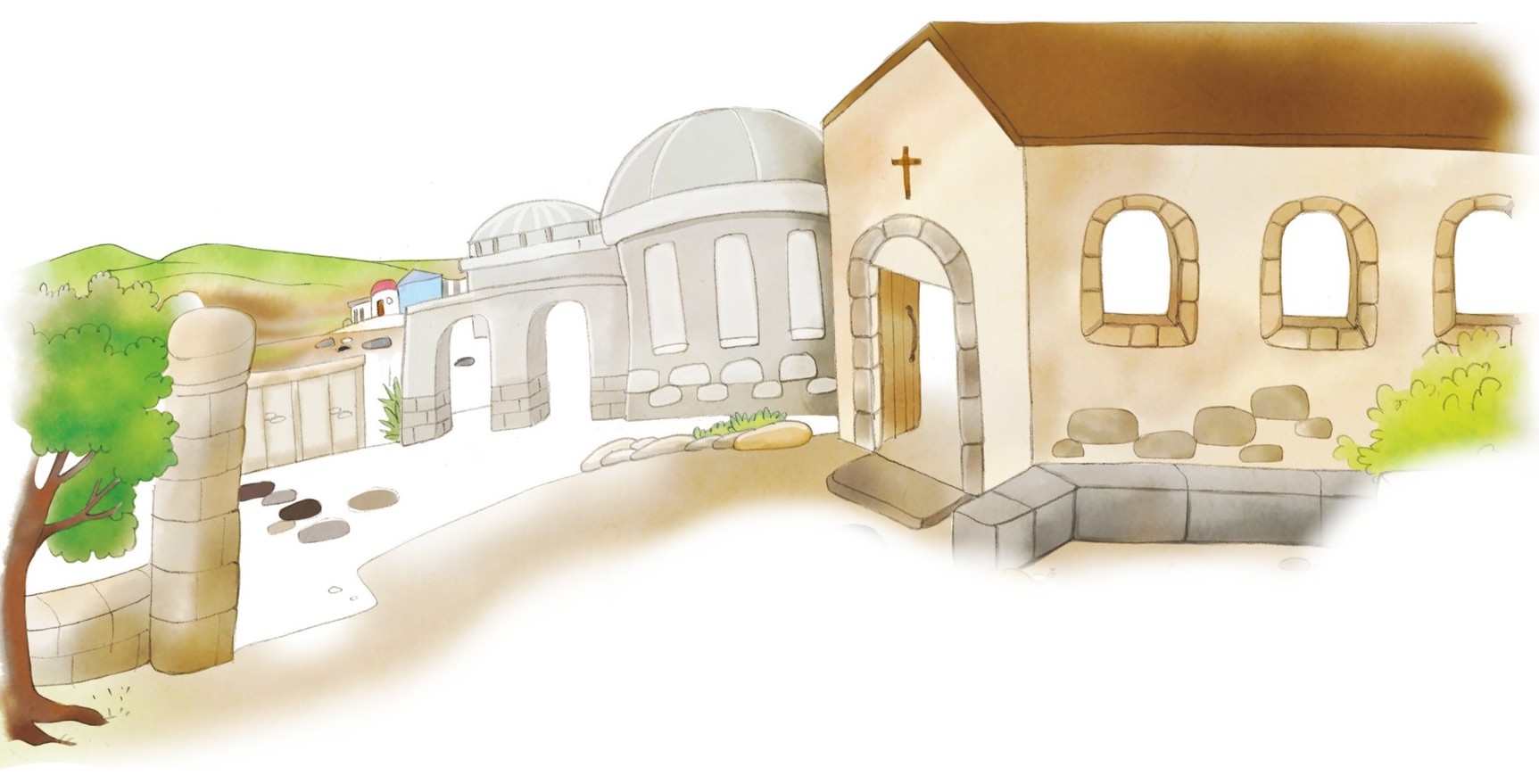 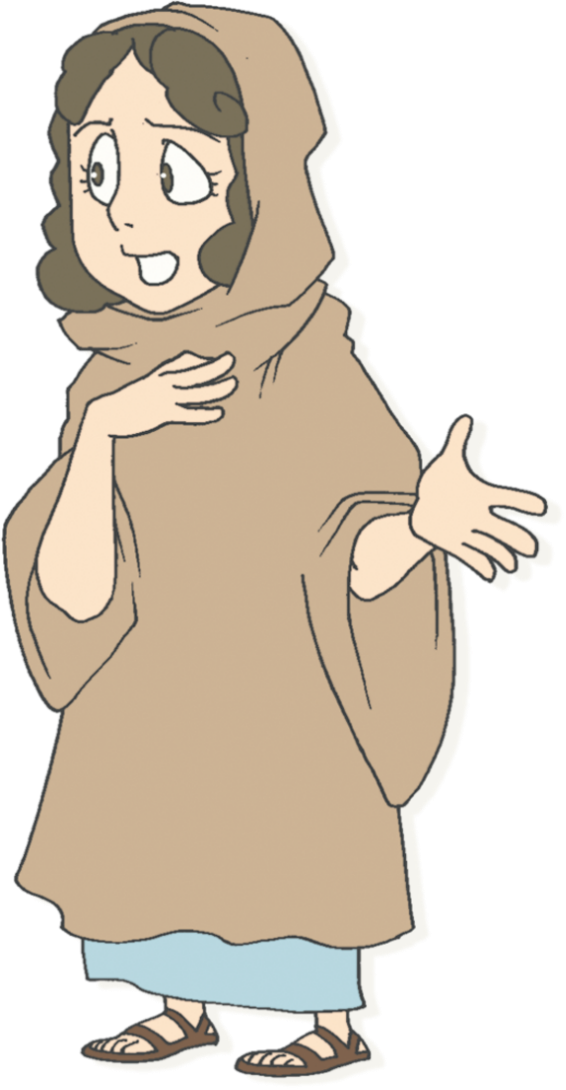 ピリピ
きょうかいの　
はじまり!
3. ピリピきょうかいを　たてました
ほんろん
3. でんどうを　あらかじめ　
　　あじわいました
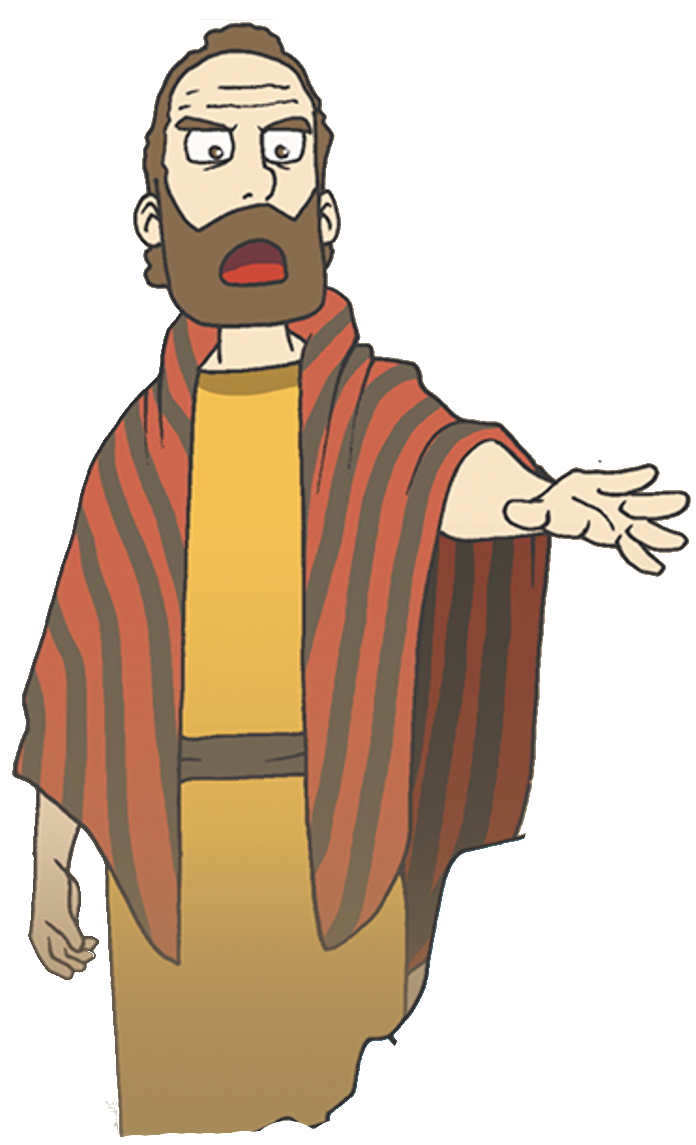 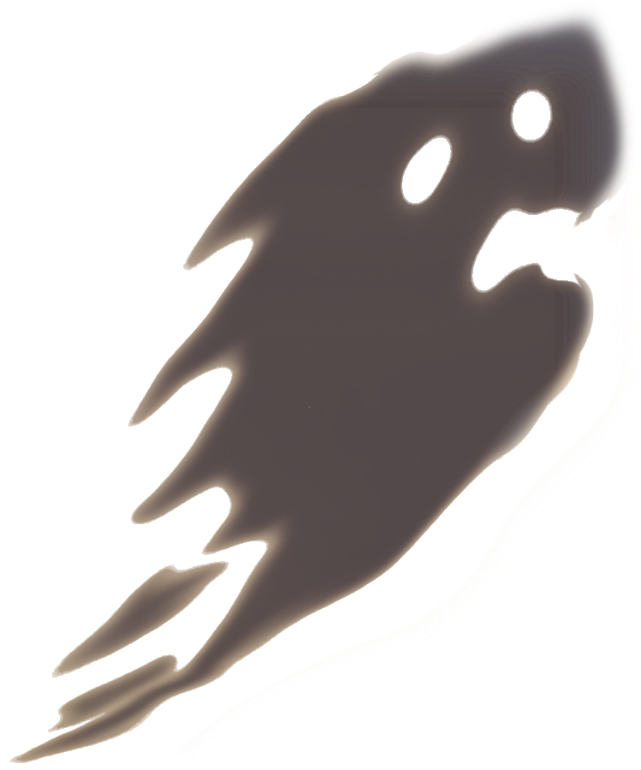 イエス・キリスト
みなによって　めいじる でていけ!
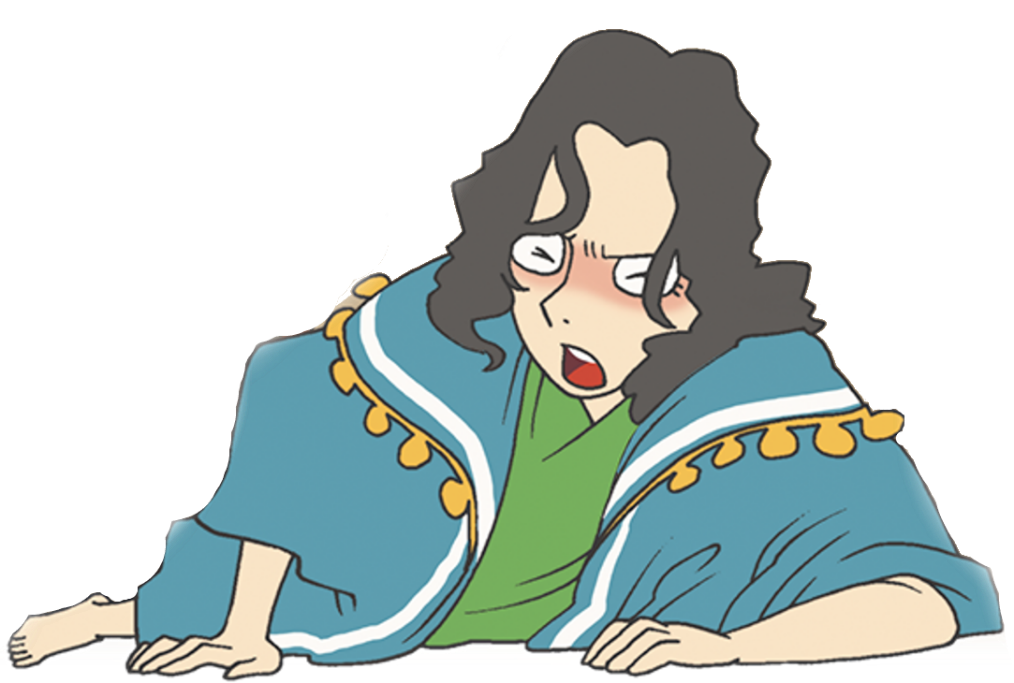 1. あくれいに　つかれた　おんな　どれいに　ふくいんを　つたえました
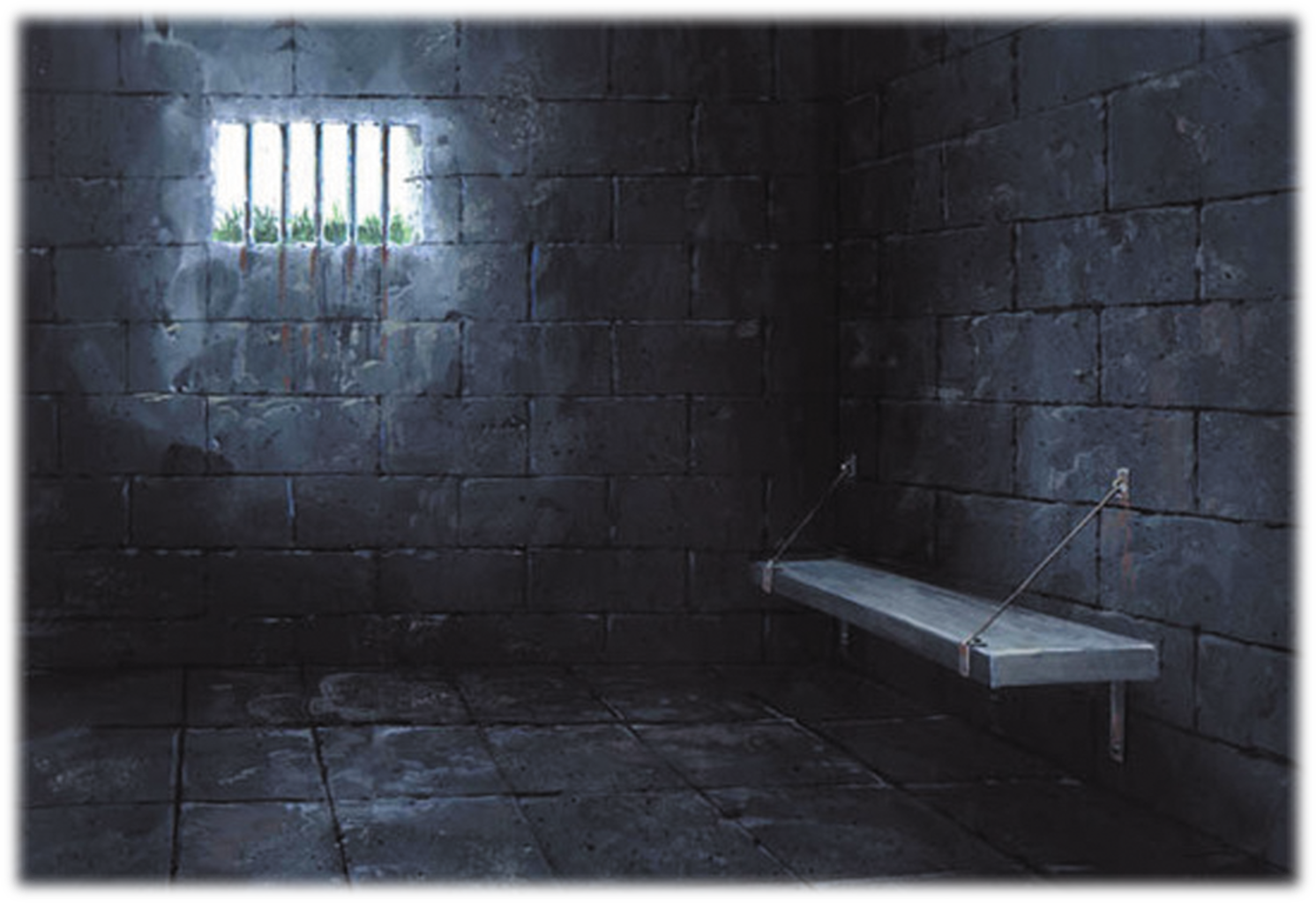 ほんろん
3. でんどうを　あらかじめ　
　　あじわいました
しゅイエスを　しんじなさい。そうすれば、あなたも　
あなたの　かぞくも　
すくわれます!
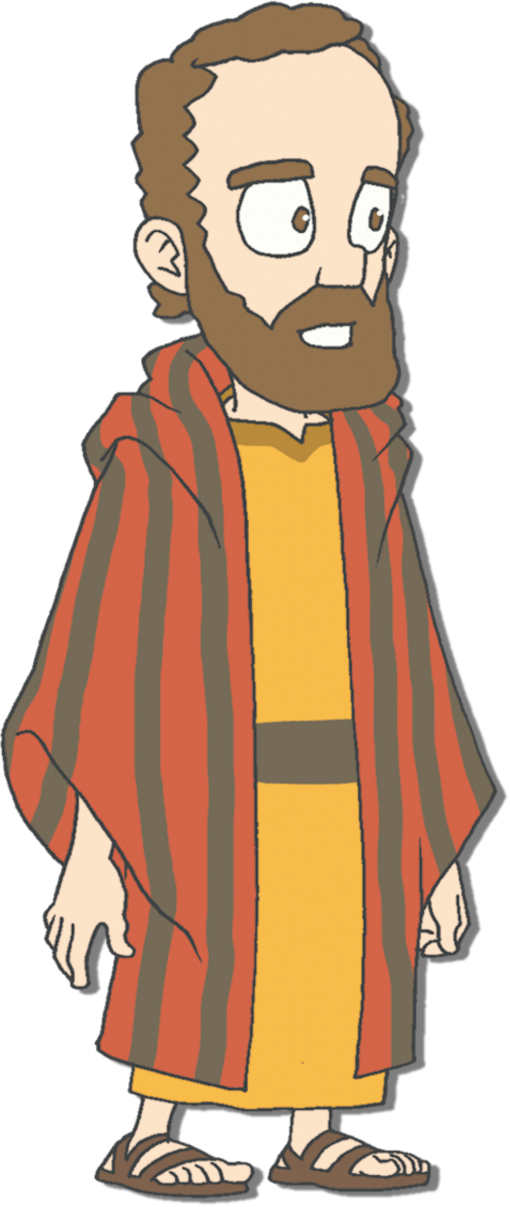 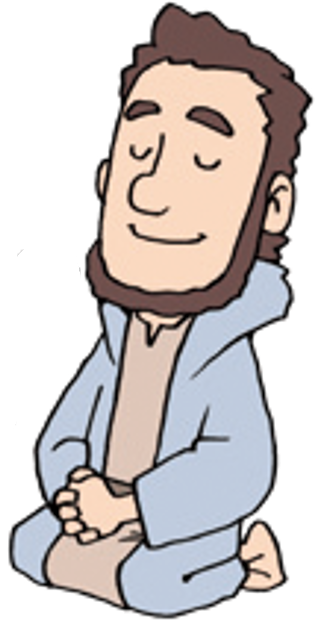 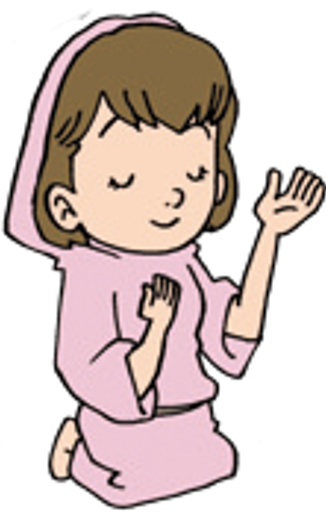 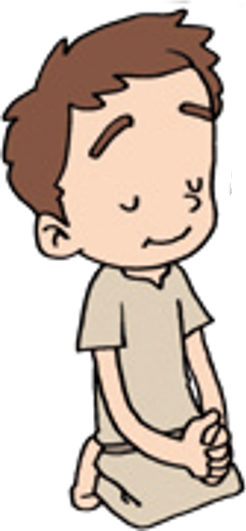 2. かんごくの　かんしゅと　その　かぞくが　ふくいんを　きいて　うけいれました
けつろん
レムナントが　うける　
せかいふくいんかの　こたえ
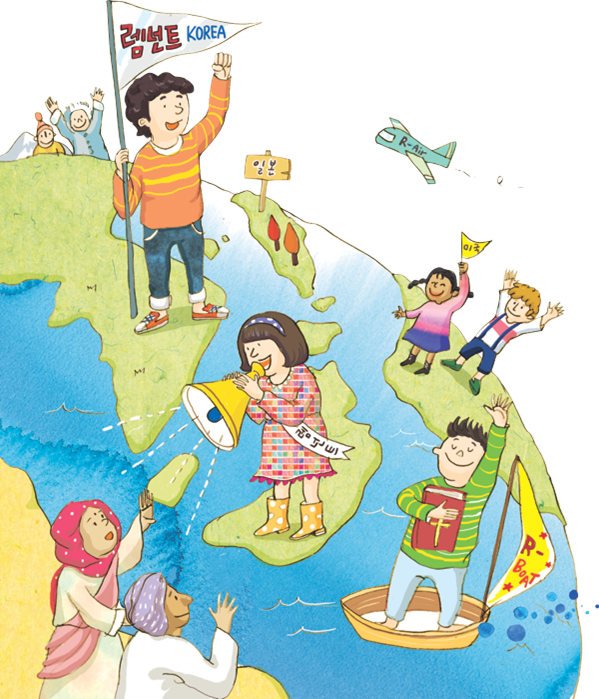 せんもんか – ただ、ゆいいつせい、　　
　　　　　さいそうぞう
でしか –せんもんか、じゅうしょくしゃ、さんぎょうげんば
せかいか – レムナント、ふくきょうえきしゃ、じゅうしょくしゃ
を
し
て
こく　いん　し　よう
フォーラム
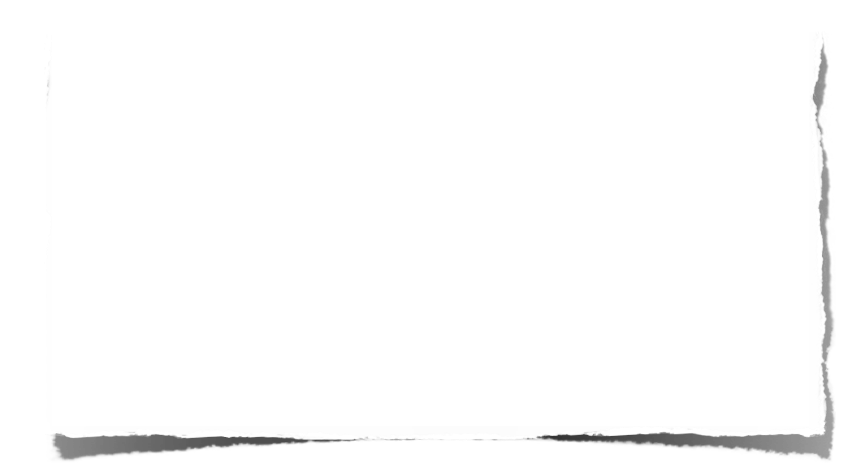 みことば-　9つのセッティングが　された　いのりの
さくひんの　なかに　ある　でんどうしゃには　
そなえられた　でしとの　であいと　でんどうと　
せんきょうの　もんが　ひらきます
じっせん　–　いのりが　じっさいに　わたしの　
さくひんに　なるように　じかんと　ないようを　
セッティングしてみよう
いのり　ｰ　みことばを　かんがえて　いのりぶんを
かいてみよう